Kauzalita
a determinismus 
a příbuzné vztahy a názory
Kauzalita
Terminologie 
Deantropomorfizace (čin, přičiniti se, příčina, učiniti…) 
 jako objektivní vztah 
Definice příčiny a účinku
Determinismus
Geografický
Technologický
Logický
…
Kauzální
Systém je deterministický, jestliže z jeho stavu 
v jednom okamžiku lze odvodit všechny stavy budoucí
a podobně můžeme zjistit z jakých minulých stavů se vyvíjel.
Typy kauzálních vztahů
elementární 
kauzální řetěz 
kauzální síť
U
P
P
U
P
U
P
U
P
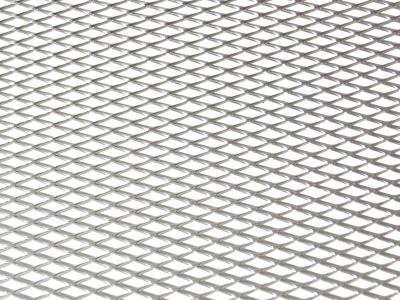 (ne)Ekvivalence příčiny a účinku
P > U 
P = U 
P < U
kreacionismus 
preformismus 
emergentismus
Asymetrie kauzálního vztahu
existenční	
genetická 
časová
Příbuzné vztahy
funkční vztah 
nezávisle proměnná (argument)  x 
závisle proměnná y 
     y = f(x) 
P=f(V) nebo V=f(P) / T=konstantní 
korelace
Typy příčin
úplná 
neuplná 
podmínky 

účelnost
Kam dohlédneme
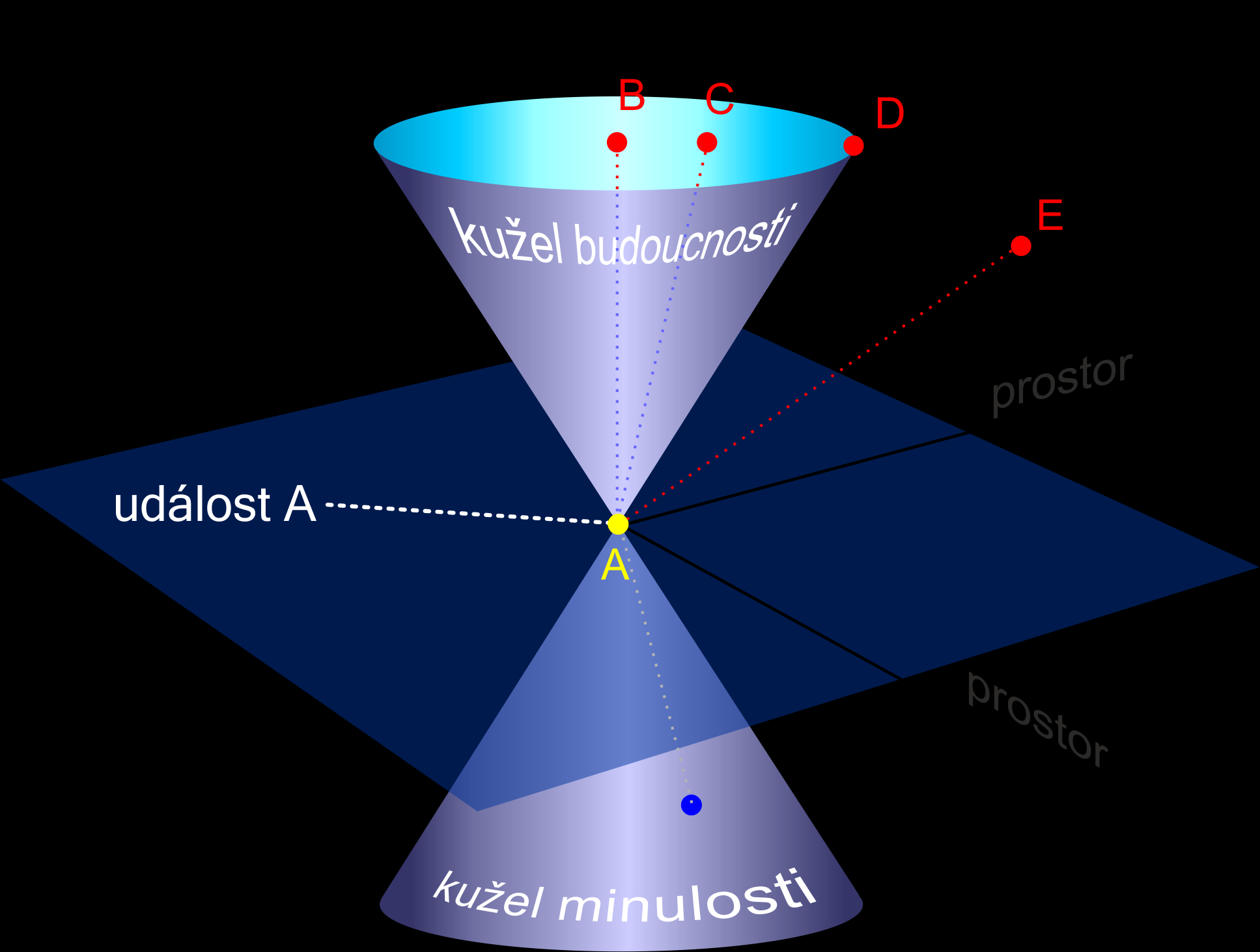 Světelný kužel
Štěrbinový pokus
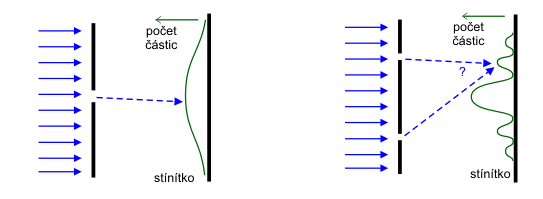 Štěrbinový pokus
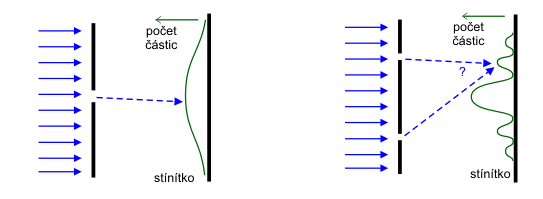 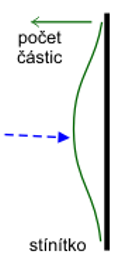 Štěrbinový pokus
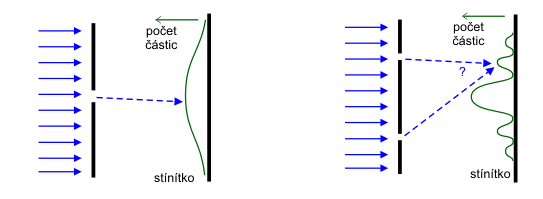 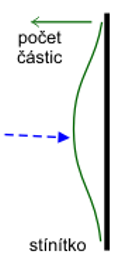 Štěrbinový pokus
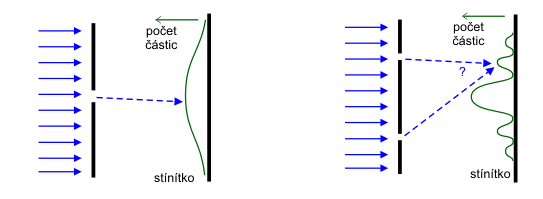 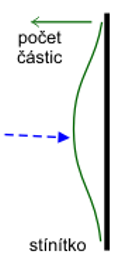 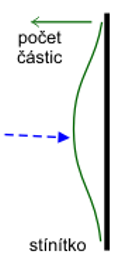 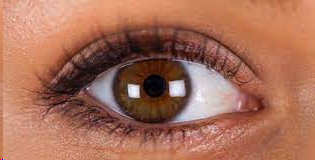 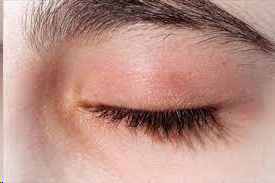 Štěrbinový pokus
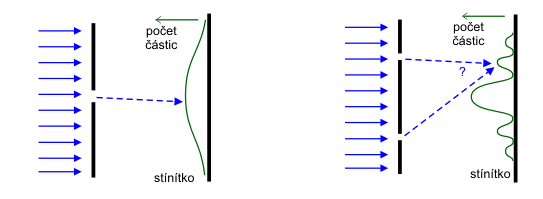 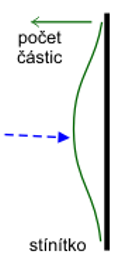 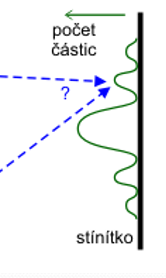 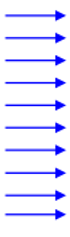 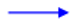 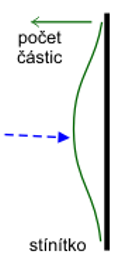 Pokus s odloženou volbou
Redukce vlnového balíku
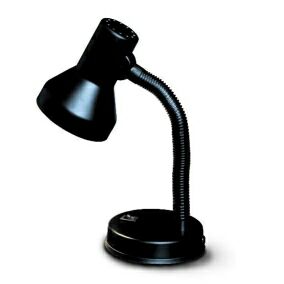 Eternalismus jako odpověď?
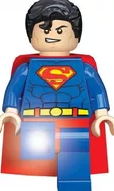 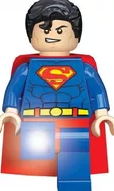 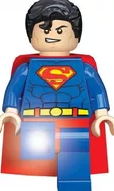 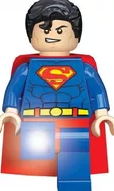 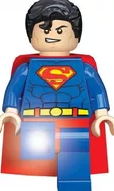 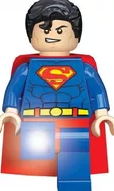 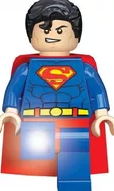 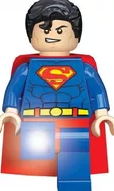 …a svobodná vůle?
Svobodná vůle neexistuje, je to jen naše iluze 
existuje zpětná kauzalita (chování neuronů je pod přímým vlivem mých budoucích rozhodnutí).
neurony jsou schopny prekognice (předvídají moje rozhodnutí, aby se mohly včas připravit).
rozhodování je vědomě svěřeno do péče nevědomých procesů, vědomí si ponechává jen spouštěcí a cenzorskou úlohu
subjektivní prožitky jsou datovány pozdějším časem
subjektivní časová škála je principiálně nesouměřitelná s objektivní časovou osou neuronových procesů
To by ovšem vyžadovalo opravdu radikální revizi našeho pojetí kauzality nebo času nebo obojího.
Přehodnocení časových charakteristik událostí.
[Speaker Notes: Hra na čas a svobodu - Časopis Vesmír (vesmir.cz)]